A EDUCAÇÃO AMBIENTAL PARA O PROCESSO DE CONHECIMENTO SOBRE SANEAMENTO: OFICINAS AMBIENTAIS PARA JOVENS DO ENSINO MÉDIO NO BAIRRO BOM JARDIM, EM FORTALEZA.
Autores:
Flávia Cristina da Silva Sousa Taleires
Samara Silva Silveira
Andressa Souza Albuquerque
Objetivo Geral 
   Promover o conhecimento, de forma lúdica, a respeito do saneamento básico,e sua importância para saúde da população e qualidade ambiental.
Objetivos específicos
Identificar o conhecimento prévio sobre os temas meio ambiente e saneamento básico;
Incentivar a discussão/reflexão da importância do saneamento básico utilizando de técnicas para discussão orientada;
Promover a criatividade valorizando a percepção dos alunos sobre os temas voltados ao meio ambiente e saneamento básico.
Material e Métodos
Cartão Postal
Metaplan
Cartografia social
Reciclagem
Resultados
Resultados
Resultados
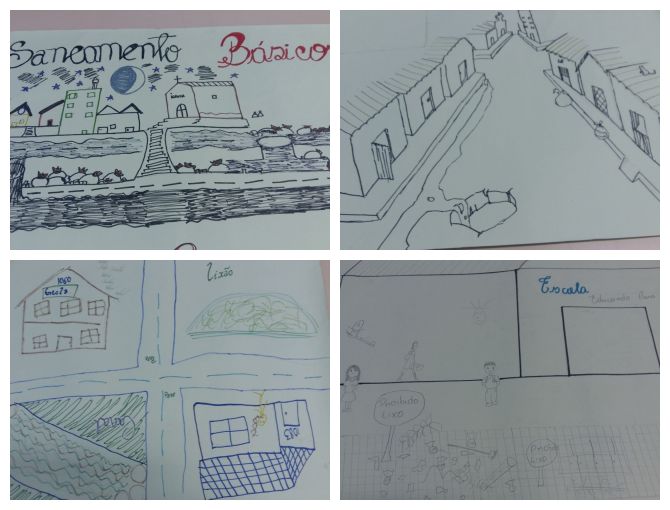 Resultados
CONCLUSÃO
A EA se mostra como uma importante opção que possibilita uma nova forma de olhar a relação homem x natureza.
     A dotação dos sistemas de saneamento básico é obrigação do Estado, garantida na Política Federal de Saneamento básico, mas a solução ou a minimização de muitos problemas só é possível se a comunidade afetada estiver sensível à necessidade de mudanças. Este é o primeiro passo para que as pessoas se mobilizem e tomem atitudes concretas na busca das transformações almejadas.
REFERÊNCIAS
BRASIL. Lei N° 9.795 de 27 de abril de 1999. Dispõe sobre a Educação Ambiental, institui a Política Nacional de Educação Ambiental e dá outras providências. Diário Oficial da União 1999; 28 abr.
 
BROWN, C.; NEVES-SILVA, P.; HELLER, L. The human right to water and sanitation: a new perspective for public policies. Ciência & Saúde Coletiva, v. 21, n. 3, pp. 661-670, 2016.
 
FIGUEIREDO, João B. de Albuquerque A educação ambiental popular e educação intercultural no contexto da formação docente .Disponível em< http://www.anped.org.br/sites/default/files/gt22-4284-int.pdf>acesso em 28 de janeiro de 2018
 
MINELLE, E.S. Consumo Consciente:o papel contribuitivo da educação. REUNA, Belo Horizonte, v.15, n.3, p. 4354, Set. Dez. 2010. Disponível em <http://revistas.una.br/index.php/reuna/article/view/162/417> acesso em 28 de janeiro de 2018.
 
JULIANO, E. F. G. A.; MALHEIROS, T. F.; MARQUES, R. C. Lideranças comunitárias e o cuidado com a saúde, o meio ambiente e o saneamento básico nas áreas de vulnerabilidade social. Ciência & Saúde Coletiva, vol. 21, n 3, pp. 789-796, 2016.
 
PICCOLI, A. S.; KLIGERMAN, D. C.; COHEN, S. C.; ASSUMPÇÃO, R. F. A Educação Ambiental como estratégia de mobilização social para o enfrentamento da escassez de água. Ciência & Saúde Coletiva, v., 21, n 3, pp. 797-808, 2016.
 
SORRENTINO, M.; MENDONÇA, P.; TRAJBER, R.; FERRERO JUNIOR, L. A. Educação ambiental como política pública. Educação e Pesquisa, São Paulo, 2005. Disponível em< http://www.scielo.br/pdf/ep/v31n2/a10v31n2> acesso em 27 de janeiro de 2018.
 
STEFANELLO, A. C. Didática e Avaliação da Aprendizagem no Ensino de geografia – São Paulo, Ed. Saraiva. 2009.
 
UNITED NATIONS (UN). Human Rights Council. UN Resolution 15/9. Human rights and access to safe drinking water and sanitation. Washington: UN; 2010.
Obrigada !


flavia.taleires@cagece.com.br
3101 1998 / 3101 2022